FAFSA Simplification and Delay
Senate Higher Education & Workforce Development Committee
February 2024
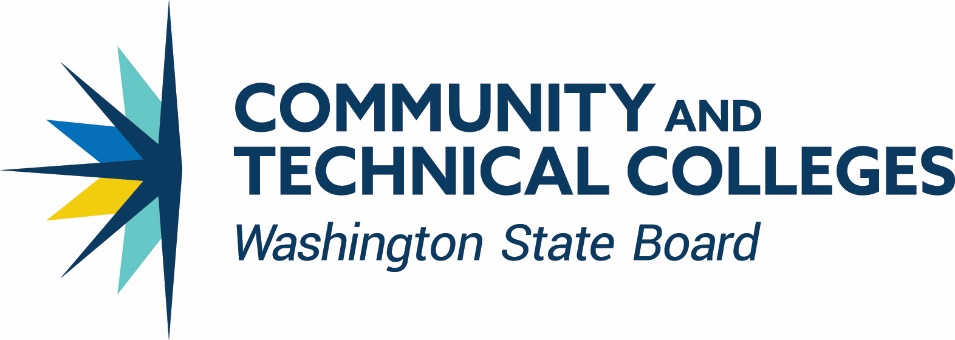 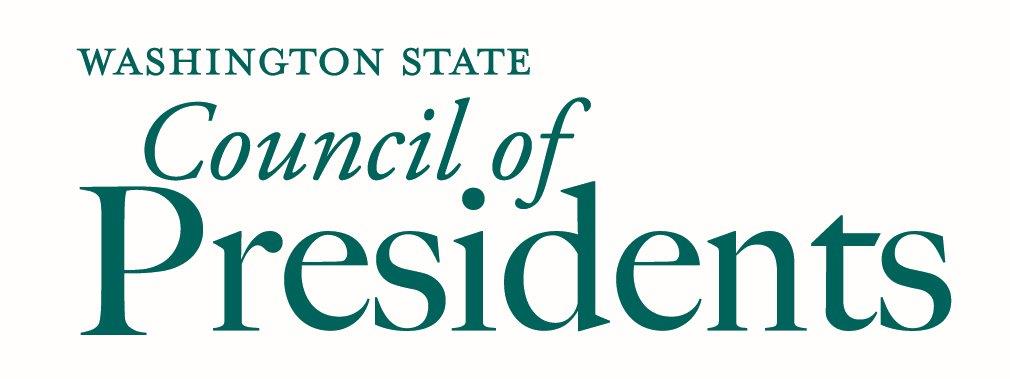 Presenters
Typical Financial Aid Cycle Timeline
Financial Aid processing timeline is typically 3-4 months.
[Speaker Notes: Staffing Investment: Our proposal advocates for resource allocation or redistribution for existing provisos ($80K CBO outreach) to recruit and hire additional staff, ensuring that financial aid offices have the necessary workforce capacity to address this compounding and urgent need. 
Compensation Adjustment: We suggest a revision of the compensation structure to bring it in line with market standards, with specific attention to metropolitan regions.
Training Programs: We cannot emphasize enough the need for patience and investment in the implementation to learn, adjust, enhance the efficiency of existing staff and streamline processes, ultimately reducing processing times.
Other?]
2024-25 Financial Aid Cycle Timeline
Financial Aid processing timeline reduced to 4-6 weeks.
FAFSA Delay: Impact on Students
FAFSA Delay: Impact on Institutions
7
SBCTC Engagement
8
Public, Four-Year Institutions Engagement
9
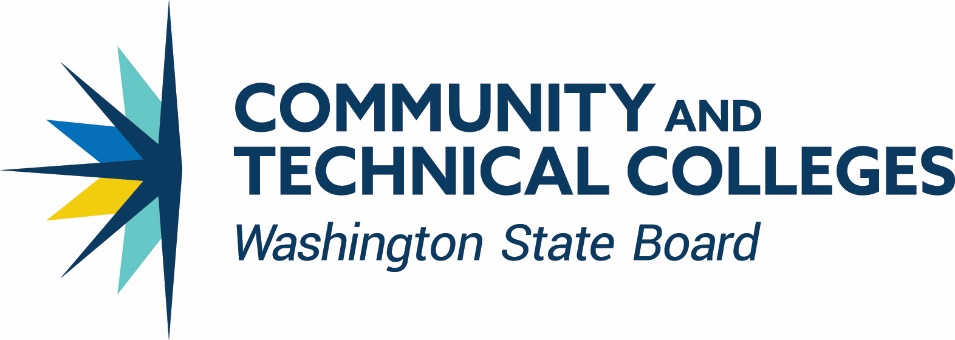 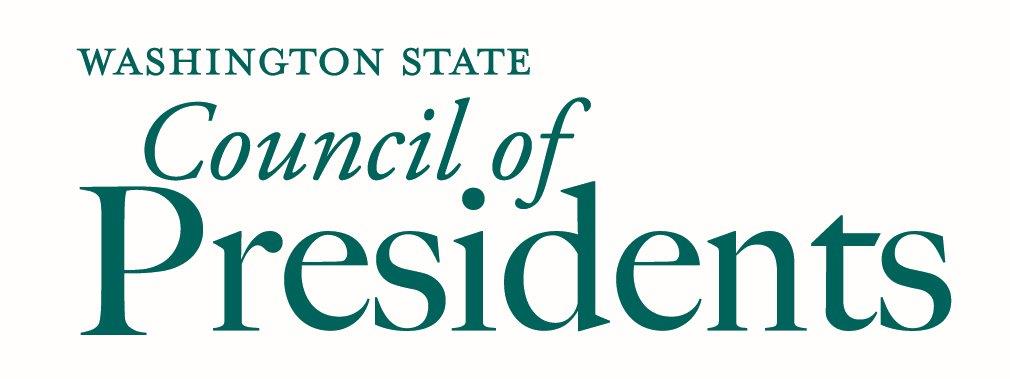 Questions